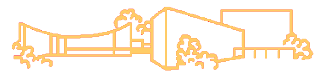 Info 9      Februar 2022
Abitur 2025
I .
II .
Informations-                     veranstaltung
Jahrgangs-stufe  9
III.
Di., 01.02.2022
1. Folie
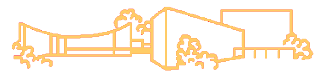 Info 9      Februar 2022
Abitur 2025
Pflichtbedingungen in Q1.1, Q1.2, Q2.1, Q2.2
I .
II .
1 Gesellschafts-
      wissenschaft   (4 Kurse)
Geschichte     oder     Erdkunde     oder Sozialwissenschaften   oder   Philosophie  oder
Erziehungswissenschaften

je nach Fächerwahl muss erfüllt werden:
   + ZK Ge  (Q2.1, Q2.2)
   + ZK SoWi  (Q2.1, Q2.2)
Deutsch    (4 Kurse)
Fremdsprache   (4 Kurse)
 weitere Fremdsprache 
      (4 Kurse)           oder 

Kunst o. Musik o. IP o. VP oder   Literatur   (2 Kurse)
III.
Mathematik  (4 Kurse)

1 Naturwissenschaft 
                             (4 Kurse)
Biologie oder Physik oder Chemie

 weiteres Fach aus III (Bi,Phy,Ch, If,   4 Kurse )                                      
                              oder  
Religion
2-4 Kurse
Sport
4 Kurse
Pflichtfächer Q1,Q2
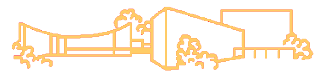 Info 9     Februar 2022
Abitur 2025
1. Entscheidung:  
Zwei Leistungskurse
1. Entscheidung
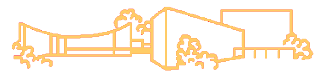 Info 9      Februar 2022
I .
Deutsch (4 Kurse)

Fremdsprache (4 Kurse)
weitere Fremdsprache 
      (4 Kurse)           oder 
Kunst o. Musik o. IP o. VP 
oder   Literatur   (2 Kurse)
1 Gesellschafts-
      wissenschaft (4 Kurse)
Geschichte,   Erdkunde ,  Sozial- wissenschaften ,   Philosophie ,
Erziehungswissenschaften

je nach Fächerwahl muss erfüllt werden:
+ ZK Ge  (Q2.1, Q2.2)
+ ZK SoWi  (Q2.1, Q2.2)
II .
Abitur 2025
Mathematik  (4 Kurse)

1 Naturwissenschaft 
                             (4 Kurse)
Biologie oder Physik oder Chemie

 weiteres Fach aus III (Bi,Phy,Ch, If,   4 Kurse )                                           
                              oder  
III .
Sport
4 Kurse
Religion
2-4 Kurse
Wahl der Leistungskurse
1.und 2.Abiturfach sind 1.LK und 2.LK.

 3. und 4. Abiturfach sind zwei  GKs
1. LK muss eine aus der Sek I fort-	geführte Fremdsprache (E, F, L) oder 	Deutsch oder Mathematik oder 	Naturwissenschaft (BI, CH, PH) sein.

Der 2. LK wird aus dem Unterrichts-	angebot der Schule gewählt:

Deutsch, Englisch, Kunst (evt. Koop), Erdkunde (Koop),Geschichte, Pädagogik, Sozialwissenschaften,
Mathematik, Biologie, Physik, 
Sport

LK-Wahlen finden in der EPh 2 statt 	(Ostern 2023).
Wahl der Leistungskurse
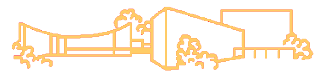 Info   9 
Februar 2022
Die zwei
Leistungs-
kurse
LK, LK, LK, LK
 1.  

 LK, LK, LK, LK
 2. 

 Ist LK SP der 2. LK, so wird Bio als GK gewählt
Abitur 2025
Planungsbogen
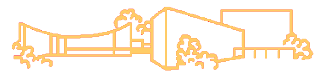 Info   9 
Februar 2022
Abitur 2025
Die zwei
Leistungs-
kurse
LK, LK, LK, LK
 1.  

 LK, LK, LK, LK
 2. 

 Ist LK SP der 2. LK, so wird Bio als GK gewählt
Leistungskurse
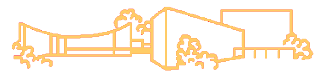 Info 9      Februar 2022
Abitur 2025
2. Entscheidung:  
Vier Abiturfächer
1. Entscheidung
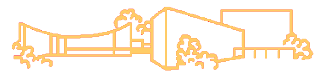 Info 9      Februar 2022
I .
Deutsch (4 Kurse)

Fremdsprache (4 Kurse)
weitere Fremdsprache 
      (4 Kurse)           oder 
Kunst o. Musik o. IP o. VP 
oder   Literatur   (2 Kurse)
1 Gesellschafts-
      wissenschaft (4 Kurse)
Geschichte,   Erdkunde ,  Sozial- wissenschaften ,   Philosophie ,
Erziehungswissenschaften

je nach Fächerwahl muss erfüllt werden:
+ ZK Ge  (Q2.1, Q2.2)
+ ZK SoWi  (Q2.1, Q2.2)
II .
Abitur 2025
Mathematik  (4 Kurse)

1 Naturwissenschaft 
                             (4 Kurse)
Biologie oder Physik oder Chemie

 weiteres Fach aus III (Bi,Phy,Ch, If,   4 Kurse )                                           
                              oder  
III .
Sport
4 Kurse
Religion
2-4 Kurse
2.    Wahl der Abiturfächer
Abiturfächer müssen in der  EPh als GK  gewählt worden sein.
Spätestens von der Q1.1 an müssen die Abitur-fächer schriftlich belegt worden sein.
Die vier Abiturfächer müssen die drei Aufgaben-felder abdecken, im Aufgabenfeld I  kann dies nur durch Deutsch oder Fremdsprache erfüllt werden.
Unter den vier  Abiturfächern müssen zwei der Fächer Deutsch, Mathematik und Fremdsprache sein.

Religionslehre kann als Fach der Abiturprüfung das Aufgabenfeld II vertreten. Dennoch muss min-destens eine Gesellschaftswissenschaft durch-gehend in der Oberstufe belegt werden.

Sport kann nur 2. LK sein; Sport und Religion können nicht gleichzeitig  unter den Abiturfächern sein.
3. und 4. Abiturfach werden zu Beginn der Q2.1 verbindlich festgelegt.
Wahl der Abiturfächer
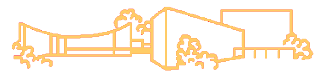 Info   9 
Februar 2022
Abitur 2025
Die vier
Abitur-
fächer
Gk, Gk, Gk, Gk
3.  

 Gk, Gk, Gk, Gk
 4.
4 Abiturfächer
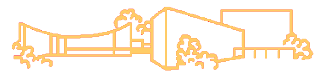 Info   9 
Februar 2022
Abitur 2025
Die vier
Abitur-
fächer
Gks, Gks, Gks, Gks
3.  

 Gks, Gks, Gks, Gkm
 4.
4 Abiturfächer
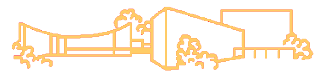 I .
Deutsch (4 Kurse)

Fremdsprache (4 Kurse)
weitere Fremdsprache 
      (4 Kurse)           oder 
Kunst o. Musik o. IP o. VP 
oder   Literatur   (2 Kurse)
1 Gesellschafts-
      wissenschaft (4 Kurse)
Geschichte,   Erdkunde ,  Sozial- wissenschaften ,   Philosophie ,
Erziehungswissenschaften

je nach Fächerwahl muss erfüllt werden:
+ ZK Ge  (Q2.1, Q2.2)
+ ZK SoWi (Q2.1, Q2.2)
II .
Abitur 2025
Mathematik  (4 Kurse)

1 Naturwissenschaft 
                             (4 Kurse)
Biologie oder Physik oder Chemie

 weiteres Fach aus III (Bi,Phy,Ch, If,   4 Kurse )                                           
                              oder  
III .
Sport
4 Kurse
Religion
2-4 Kurse
Info 9      Februar 2022
3. Entscheidung
Grundkurs Sport



[Beim LK Sport Gk Bio wählen]
Wahl der Abiturfächer
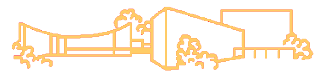 Info 9      Februar 2022
I .
Deutsch (4 Kurse)

Fremdsprache (4 Kurse)
weitere Fremdsprache 
      (4 Kurse)           oder 
Kunst o. Musik o. IP o. VP 
oder   Literatur   (2 Kurse)
1 Gesellschafts-
      wissenschaft (4 Kurse)
Geschichte,   Erdkunde ,  Sozial- wissenschaften ,   Philosophie ,
Erziehungswissenschaften

je nach Fächerwahl muss erfüllt werden:
+ ZK Ge (Q2.1, Q2.2)
+ ZK SoWi  (Q2.1, Q2.2)
II .
Abitur 2025
Mathematik  (4 Kurse)

1 Naturwissenschaft 
                             (4 Kurse)
Biologie oder Physik oder Chemie

 weiteres Fach aus III (Bi,Phy,Ch, If,   4 Kurse )                                           
                              oder  
III .
Sport
4 Kurse
Religion
2-4 Kurse
4. Entscheidung  
Grundkurs Religion

 Kath. Religionslehre oder
 Evang.Religionslehre oder
 Philosophie
 oder Rücksprache nehmen
Wahl der Abiturfächer
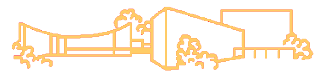 Info 9     Februar 2022
I .
Deutsch (4 Kurse)

Fremdsprache (4 Kurse)
weitere Fremdsprache 
      (4 Kurse)           oder 
Kunst o. Musik o. IP o. VP 
oder   Literatur   (2 Kurse)
1 Gesellschafts-
      wissenschaft (4 Kurse)
Geschichte,   Erdkunde ,  Sozial- wissenschaften ,   Philosophie ,
Erziehungswissenschaften

je nach Fächerwahl muss erfüllt werden:
+ ZK Ge (Q2.1, Q2.2)
+ ZK SoWi  (Q2.1, Q2.2)
II .
Abitur 2025
Mathematik  (4 Kurse)

1 Naturwissenschaft 
                             (4 Kurse)
Biologie oder Physik oder Chemie

 weiteres Fach aus III (Bi,Phy,Ch, If,   4 Kurse )                                           
                              oder  
III .
Sport
4 Kurse
Religion
2-4 Kurse
5. Entscheidung 
 Deutsch   und
eine Fremdsprache
 Englisch
 Französisch
 Spanisch
Wahl der Abiturfächer
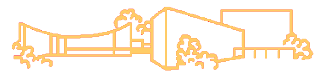 Info 9      Februar 2022
I .
Deutsch (4 Kurse)

Fremdsprache (4 Kurse)
weitere Fremdsprache 
      (4 Kurse)           oder 
Kunst o. Musik o. IP o. VP 
oder   Literatur   (2 Kurse)
1 Gesellschafts-
      wissenschaft (4 Kurse)
Geschichte,   Erdkunde ,  Sozial- wissenschaften ,   Philosophie ,
Erziehungswissenschaften

je nach Fächerwahl muss erfüllt werden:
+ ZK Ge  (Q2.1, Q2.2)
+ ZK SoWi  (Q2.1, Q2.2)
II .
Abitur 2025
Mathematik  (4 Kurse)

1 Naturwissenschaft 
                             (4 Kurse)
Biologie oder Physik oder Chemie

 weiteres Fach aus III (Bi,Phy,Ch, If,   4 Kurse )                                           
                              oder  
III .
Sport
4 Kurse
Religion
2-4 Kurse
6. Entscheidung 
 
Mathematik  und

eine Naturwissenschaft (Bi, Ch, Ph)
Wahl der Abiturfächer
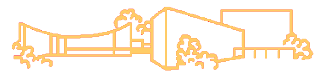 Info 9      Februar 2022
I .
Deutsch (4 Kurse)

Fremdsprache (4 Kurse)
weitere Fremdsprache 
      (4 Kurse)           oder 
Kunst o. Musik o. IP o. VP 
oder   Literatur   (2 Kurse)
1 Gesellschafts-
      wissenschaft (4 Kurse)
Geschichte,   Erdkunde ,  Sozial- wissenschaften ,   Philosophie ,
Erziehungswissenschaften

je nach Fächerwahl muss erfüllt werden:
+ ZK Ge  (Q2.1, Q2.2)
+ ZK SoWi  (Q2.1, Q2.2)
II .
Abitur 2025
Mathematik  (4 Kurse)

1 Naturwissenschaft 
                             (4 Kurse)
Biologie oder Physik oder Chemie

 weiteres Fach aus III (Bi,Phy,Ch, If,   4 Kurse )                                           
                              oder  
III .
Sport
4 Kurse
Religion
2-4 Kurse
7. Entscheidung 
Schwerpunktbildung
 
weitere Fremdsprache
  
    und / oder

 weiteres Fach aus III
  (Bi,Phy,Ch, If)
Wahl der Abiturfächer
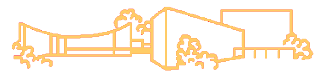 Info 9      Februar 2022
I .
Deutsch (4 Kurse)

Fremdsprache (4 Kurse)
weitere Fremdsprache 
      (4 Kurse)           oder 
Kunst o. Musik o. IP o. VP 
oder   Literatur   (2 Kurse)
1 Gesellschafts-
      wissenschaft (4 Kurse)
Geschichte,   Erdkunde ,  Sozial- wissenschaften ,   Philosophie ,
Erziehungswissenschaften

je nach Fächerwahl muss erfüllt werden:
+ ZK Ge  (Q2.1, Q2.2)
+ ZK SoWi  (Q2.1, Q2.2)
II .
Abitur 2025
Mathematik  (4 Kurse)

1 Naturwissenschaft 
                             (4 Kurse)
Biologie oder Physik oder Chemie

 weiteres Fach aus III (Bi,Phy,Ch, If,   4 Kurse )                                           
                              oder  
III .
Sport
4 Kurse
Religion
2-4 Kurse
8. Entscheidung 
	Gesellschafts-	wissenschaft
 
eine Gesellschaftswissenschaft
Wahl der Abiturfächer
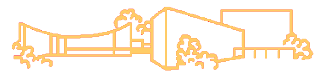 Info 9     Februar 2022
I .
Deutsch (4 Kurse)

Fremdsprache (4 Kurse)
weitere Fremdsprache 
      (4 Kurse)           oder 
Kunst o. Musik o. IP o. VP 
oder   Literatur   (2 Kurse)
1 Gesellschafts-
      wissenschaft (4 Kurse)
Geschichte,   Erdkunde ,  Sozial- wissenschaften ,   Philosophie ,
Erziehungswissenschaften

je nach Fächerwahl muss erfüllt werden:
+ ZK Ge (Q2.1, Q2.2)
+ ZK SoWi  (Q2.1, Q2.2)
II .
Abitur 2025
Mathematik  (4 Kurse)

1 Naturwissenschaft 
                             (4 Kurse)
Biologie oder Physik oder Chemie

 weiteres Fach aus III (Bi,Phy,Ch, If,   4 Kurse )                                           
                              oder  
III .
Sport
4 Kurse
Religion
2-4 Kurse
9. Entscheidung 
		Kunst/ 	Literatur /
 	IP / VP/ Orchester
Kein 
Kunst Gk Gk Gk Gk  oder
Musik Gk Gk Gk Gk
Wahl der Abiturfächer
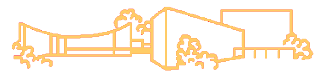 Info 9      Februar 2022
Abitur 2025
Geplant sind:

Literatur (1 Jahr):  Film
Literatur (1 Jahr):  Theater ……
Literatur (1 Jahr): Schreibwerkstatt
Block  7
nur in Q1.1 und Q1.2
nicht als Abiturfach
nicht verlängerbar in Q2
nur 1 Jahr
Geplant sind

 Kunst 


 Musikpraktische Kurse
 Orchester	      (OR)
 Instrumental – AG   (IP) 
 Chor  	      (VP)
Hinweise der Fachgruppe Musik (vorläufig):
Wer in der Q1 einen musikpraktischen Kurs in die Wertung einbringen will, muss in der Eph das Fach Musik belegt haben.


Selbstverständlich ist es auch möglich, ab der Q1 das Fach Musik und den musikpraktischen Kurs gleichzeitig zu belegen.

In den musikpraktischen Kursen (OR, IP) kann nur derjenigen aufgenommen werden, der geeignete musikalische Voraussetzungen mitbringt. Die Entscheidung trifft der Kursleiter.
1. Entscheidung
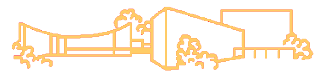 Info 9      Februar 2022
I .
Deutsch (4 Kurse)

Fremdsprache (4 Kurse)
weitere Fremdsprache 
      (4 Kurse)           oder 
Kunst o. Musik o. IP o. VP 
oder   Literatur   (2 Kurse)
1 Gesellschafts-
      wissenschaft (4 Kurse)
Geschichte,   Erdkunde ,  Sozial- wissenschaften ,   Philosophie ,
Erziehungswissenschaften

je nach Fächerwahl muss erfüllt werden:
+ ZK Ge (Q2.1, Q2.2)
+ ZK SoWi  (Q2.1, Q2.2)
II .
Abitur 2025
Mathematik  (4 Kurse)

1 Naturwissenschaft 
                             (4 Kurse)
Biologie oder Physik oder Chemie

 weiteres Fach aus III (Bi,Phy,Ch, If,   4 Kurse )                                           
                              oder  
III .
Sport
4 Kurse
Religion
2-4 Kurse
10. Entscheidung 
	2 LKs + 8 GKs

 2 Lks in Q1 + Q2
 Sport		
 Lit/Ku/VP/IP
 Reli/Philo

 Sind die Gks Nr.1,Nr.2,Nr.3, 	Nr.4 und Nr. 5 belegt? 

 11. Entscheidung berück-	     		 sichtigen
Wahl der Abiturfächer
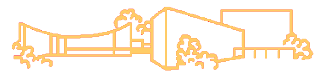 Info 9      Februar 2022
I .
Deutsch (4 Kurse)

Fremdsprache (4 Kurse)
weitere Fremdsprache 
      (4 Kurse)           oder 
Kunst o. Musik o. IP o. VP 
oder   Literatur   (2 Kurse)
1 Gesellschafts-
      wissenschaft (4 Kurse)
Geschichte,   Erdkunde ,  Sozial- wissenschaften ,   Philosophie ,
Erziehungswissenschaften

je nach Fächerwahl muss erfüllt werden:
+ ZK Ge (Q2.1, Q2.2)
+ ZK SoWi (Q2.1, Q2.2)
II .
Abitur 2025
Mathematik  (4 Kurse)

1 Naturwissenschaft 
                             (4 Kurse)
Biologie oder Physik oder Chemie

 weiteres Fach aus III (Bi,Phy,Ch, If,   4 Kurse )                                           
                              oder  
III .
Sport
4 Kurse
Religion
2-4 Kurse
11. Entscheidung
	
 „Zusatzkurs Geschichte“ (= ZK Ge)     in Q2 ergänzen

  				oder 
 „Zusatzkurs Sozialwissenschaften“    (= ZK SoWi) in Q2 ergänzen 			

					oder 
 ZK GE und ZK SoWi in Q2 	ergänzen
Wahl der Abiturfächer
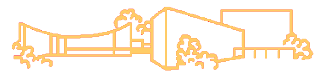 Info   9 
Februar 2022
12.
Kontrolle
Kurse und 	Stunden  	zählen

 letzte Zeile
 vorletzte Zeile
 letzte Spalte
 vorletzte Spalte
Abitur 2025
Planungsbogen
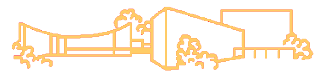 Info 9      Februar 2022
Abitur 2025
12. Kontrolle der Gesamtzahlen
8 LKs werden belegt und angerechnet.
30 – 32 Gks werden belegt,
27 – 32 Gks werden angerechnet, darunter alle    Pflichtkurse.
Ergebnis Qualifikationsphase =                                 x  40
Lks zählen doppelt, auch bei der Anzahl der Kurse,
 mindestens 200 Punkte müssen erreicht werden, 
 maximal sind 600 Punkte möglich.
Belegung / Einbringung
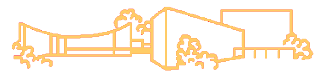 Info 9      Februar 2022
I .
Deutsch (4 Kurse)

Fremdsprache (4 Kurse)
weitere Fremdsprache 
      (4 Kurse)           oder 
Kunst o. Musik o. IP o. VP 
oder   Literatur   (2 Kurse)
1 Gesellschafts-
      wissenschaft (4 Kurse)
Geschichte,   Erdkunde ,  Sozial- wissenschaften ,   Philosophie ,
Erziehungswissenschaften

je nach Fächerwahl muss erfüllt werden:
+ ZK Ge (Q2.1, Q2.2)
+ ZK SoWi (Q2.1, Q2.2)
II .
Abitur 2025
Mathematik  (4 Kurse)

1 Naturwissenschaft 
                             (4 Kurse)
Biologie oder Physik oder Chemie

 weiteres Fach aus III (Bi,Phy,Ch, If,   4 Kurse )                                           
                              oder  
III .
Sport
4 Kurse
Religion
2-4 Kurse
13. Entscheidung
Schriftlichkeit
In den (geplanten)  4 Abiturfächern  
	(2 Leistungskurse, 2 Grundkurse)
 Deutsch
 Mathematik 

	Schwerpunkt Sprachen:
In beiden Fremdsprachen / AF III nicht nötig

	Schwerpunkt AF III:
In einem Fach des AF III + einer Fremdsprache

Neu einsetzende Fremdsprachen (Spanisch) sind immer schriftlich zu belegen.
Weitere Fächer können auf Wunsch schriftlich belegt werden.
In Q2.2 werden nur Klausuren im 1.-3. Abiturfach geschrieben.
Schriftlichkeit
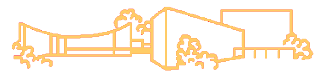 Info 9      Februar 2022
Abitur 2025
Pflichtbedingungen in der Einführungsphase
I.
II.
Deutsch 

fortgef. Fremdsprache 
(E, F, L)

 weitere Fremdsprache                       oder 

Kunst oder Musik
1 Gesellschafts-
      wissenschaft 

 Geschichte    oder      	Erdkunde    oder 	Sozialwissenschaften oder 	Philosophie oder   	Erziehungswissenschaften
III.
Mathematik 

1 Naturwissenschaft 

(Biologie oder Physik oder Chemie)
   

 weiteres Fach aus III.
     (Bi,Phy,Ch, If)  
   
oder  
Religion
Sport
14. Entscheidung
Pflichtfächer 11
[Speaker Notes: 9 x Pflichtbereich  1 Wahlbereich, 10 oder 11 Fächer,  3- oder 4-stündig, schriftliche Fächer, Realschüler]
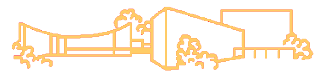 Info 9      Februar 2022
Abitur 2025
Übersicht Fächerwahl
Deutsch
Mathematik
fortgeführte Fremdsprache
Naturwissenschaft (Bi,Phy,Ch)
Gesellschaftswissenschaft
Religion (alternativ: Philosophie)
Sport
Kunst oder Musik
weitere Fremdsprache oder Fach aus AF III
10. Fach
11. Fach (ggf. Latein)
Besonderheit:

Wurde in der Sekundarstufe I
keine zweite Fremdsprache 
erlernt, muss eine Fremd-
sprache (Spanisch)
in der Oberstufe neu
belegt werden.
14. Entscheidung
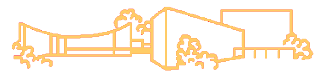 Info 9      Februar 2022
Abitur 2025
Schriftlich oder mündlich?
Klausuren werden mindestens geschrieben in:
 Mathematik
 Deutsch
 Fremdsprachen
 einer Naturwissenschaft
 einer Gesellschaftswissenschaft 
Ein Wechsel der Schriftlichkeit ist zum Ende des Halbjahres möglich.
Alle anderen Fächer (außer Sport und die Vertiefungskurse) können schriftlich oder mündlich gewählt werden.
15. Entscheidung
Schriftlich / Mündlich
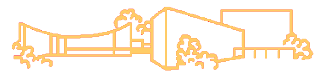 Info 9      Februar 2022
Abitur 2025
Vorstellung der neuen Fächer 
	 (Montag, 24.01.2022)
		Informatik, Philosophie, Pädagogik, Sozialwissenschaften, Spanisch			
Information über die LK-Fächer (Mittwoch, 26.01.2022)
	Deutsch, Englisch, Erziehungswiss., Geschichte, 	Sozialwissensch., Mathematik, Biologie, Physik, Kunst, 	Sport
Informationsveranstaltungen in der Aula und  Planungsbogen Schullaufbahn (Beratungslehrer, Oberstufenleiter) 
	(Dienstag, 01.02.2022)

4. Informationsveranstaltung mit den Eltern    der 9
	(Dienstag, 01.02.2022, online)
Schriftlich / Mündlich
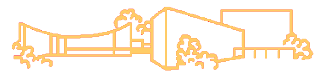 Info 9      Februar 2022
Abitur 2025
5.		Indiv. Beratung für Schüler/Eltern 
		(Raum 134; 07.02. – 11.02.22 nach 6.Std um 1305 Uhr; auch nach Anmeldung am Nachmittag)

6.  Abgabe der Planungsbögen 9 
		(bis Freitag, 11. März 2022 an die Klassenlehrer/innen) 

7.		Rückgabe der korrigierten Planungsbögen 9
		(ab Freitag, 25.03.22 bis Donnerstag, 07.04.22, jeweils im Sportunterricht)

8.	Abgabe der verbindlichen Wahlzettel 9 im Oberstufenbüro (Raum 134)
		bis Freitag, 29. April 2022
Schriftlich / Mündlich